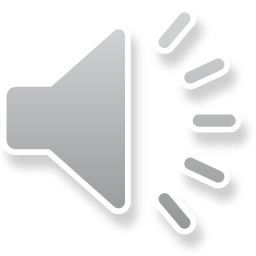 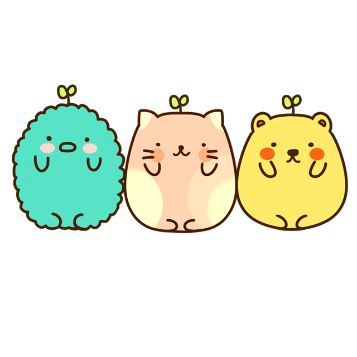 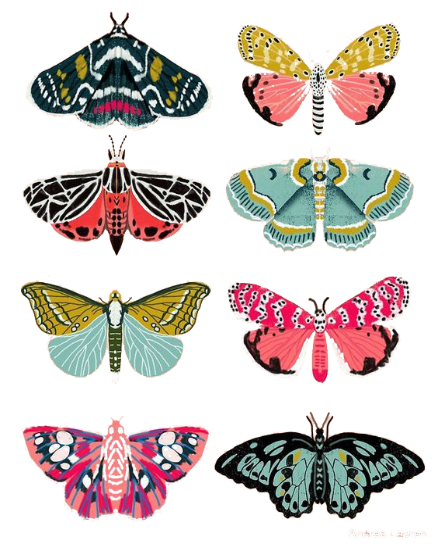 教育教学网课课件PPT
Lorem ipsum dolor sit amet, consectetuer adipiscing elit.Aenean commodo ligula eget dolor. Aenean massa. Cum sociis natoque penatibus et magnis dis parturient montes,nascetur ridiculus mus. Donec quam felis, ultricies nec.
XXX    日期：20XX/12/30
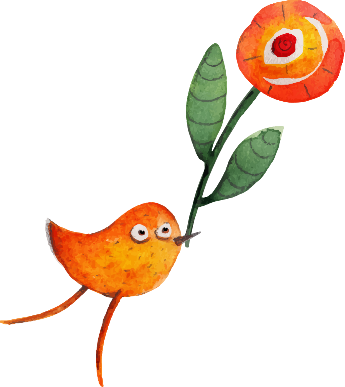 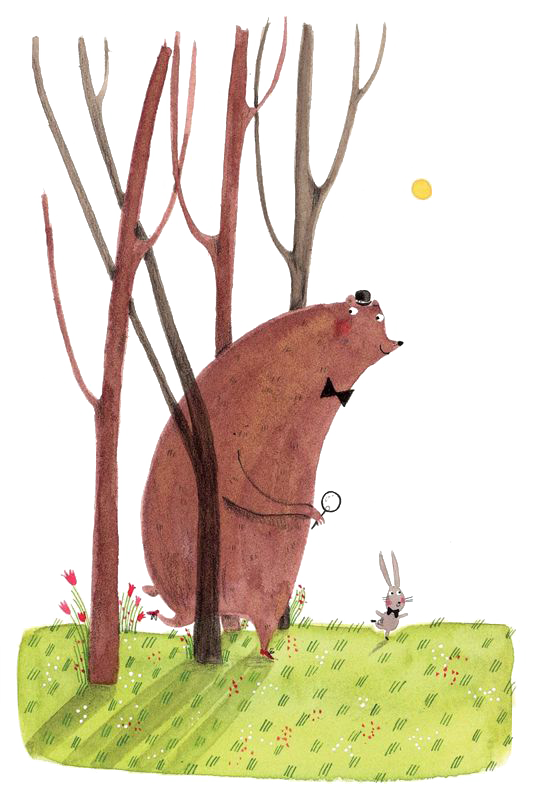 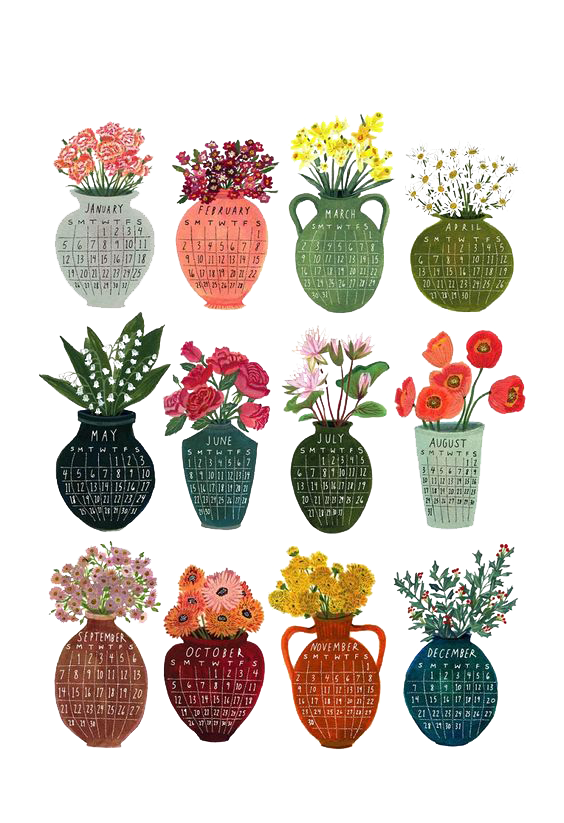 添加标题
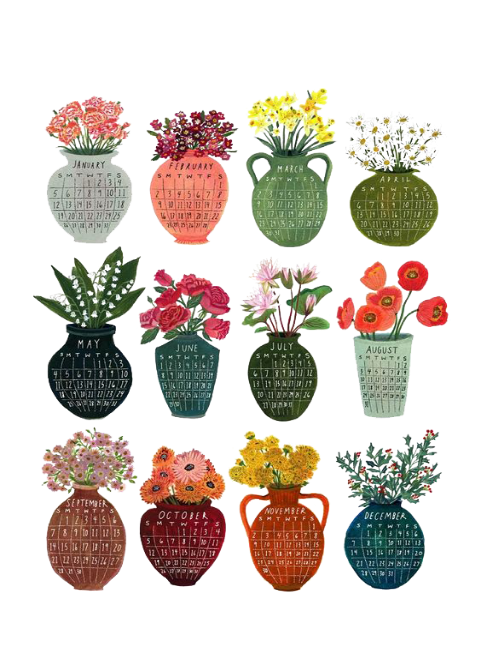 添加标题
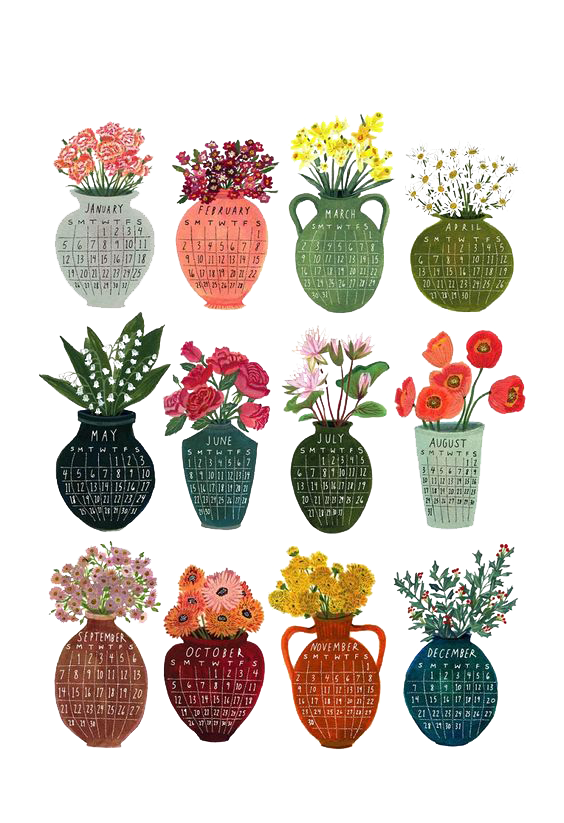 添加标题
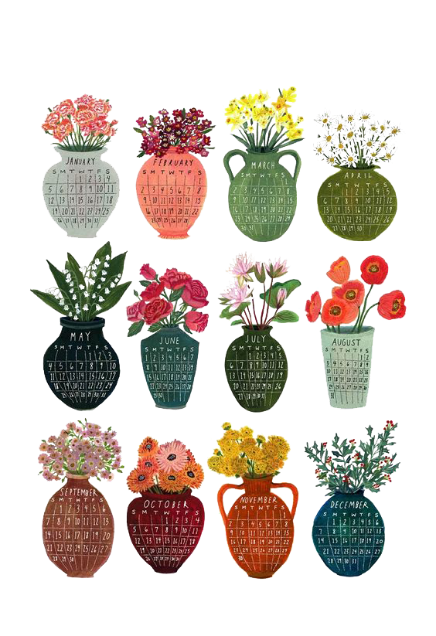 添加标题
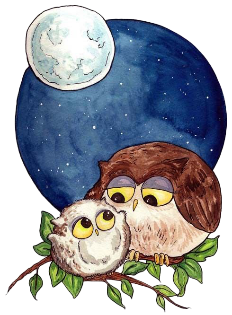 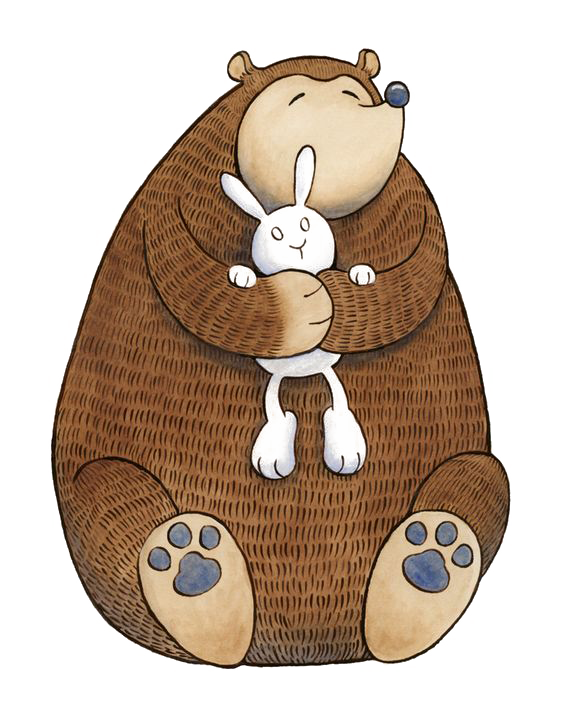 01
请输入您的标题
请插入您的标题
点击此处更换文本点击此处更换文本
点击此处更换文本点击此处更换文本
点击此处更换文本点击此处更换文本
请插入您的标题
输入标题文本
点击此处更换文本
输入标题文本
点击此处更换文本
65%
输入标题文本
输入标题文本
点击此处更换文本
点击此处更换文本
2312
请插入您的标题
输入标题文本
输入标题文本
输入标题文本
输入标题文本
点击此处更换文本
点击此处更换文本
点击此处更换文本
点击此处更换文本
请插入您的标题
输入标题文本
输入标题文本
点击此处更换文本
点击此处更换文本
输入标题文本
输入标题文本
点击此处更换文本
点击此处更换文本
输入标题文本
点击此处更换文本
请插入您的标题
输入标题文本
点击此处更换文本
输入标题文本
输入标题文本
点击此处更换文本
点击此处更换文本
输入标题文本
输入标题文本
点击此处更换文本
点击此处更换文本
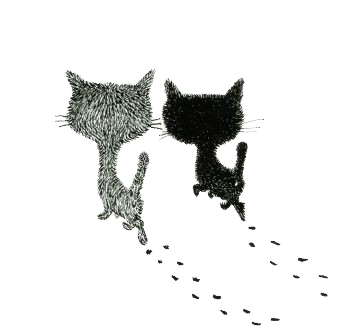 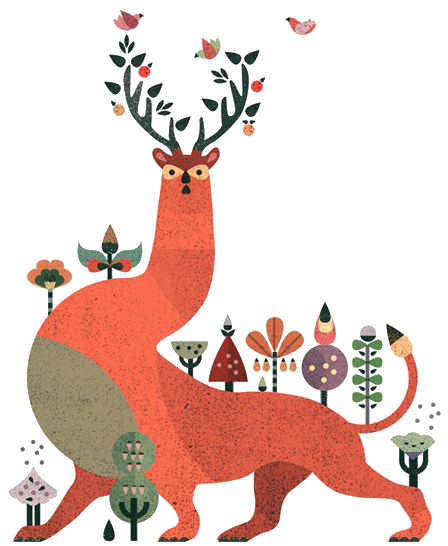 02
请输入您的标题
输入标题文本
输入标题文本
输入标题文本
输入标题文本
输入标题文本
请插入您的标题
点击此处更换文本
点击此处更换文本
点击此处更换文本
点击此处更换文本
点击此处更换文本
请插入您的标题
03
02
04
05
01
输入标题文本
输入标题文本
输入标题文本
输入标题文本
输入标题文本
01
点击此处更换文本
点击此处更换文本
点击此处更换文本
点击此处更换文本
点击此处更换文本
02
03
04
05
请插入您的标题
输入标题文本
输入标题文本
输入标题文本
输入标题文本
输入标题文本
点击此处更换文本
点击此处更换文本
点击此处更换文本
点击此处更换文本
点击此处更换文本
请插入您的标题
输入标题文本
点击此处更换文本
输入标题文本
点击此处更换文本
输入标题文本
点击此处更换文本
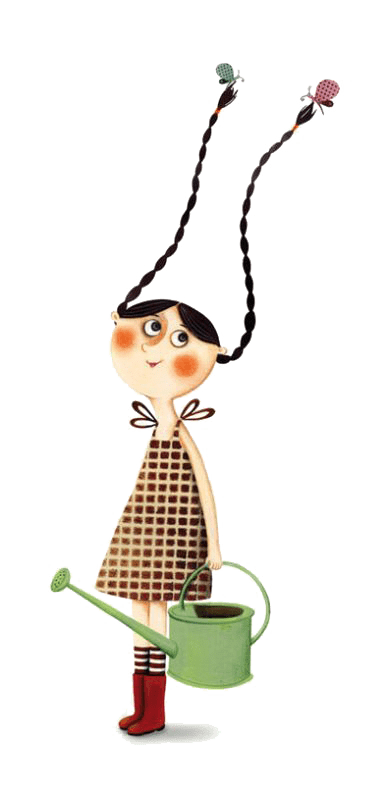 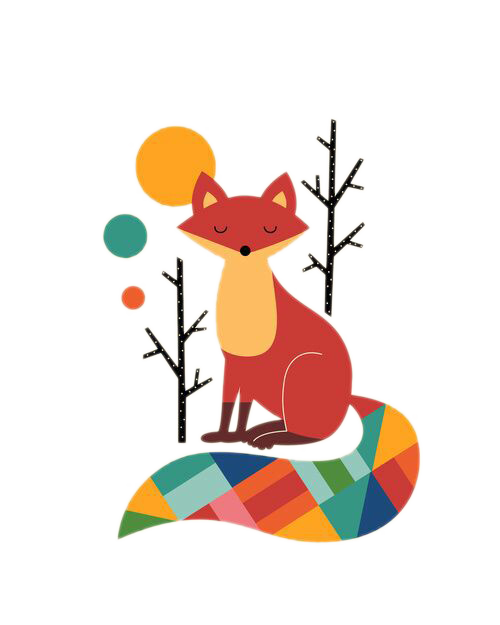 03
请输入您的标题
请插入您的标题
输入标题文本
输入标题文本
输入标题文本
点击此处更换文本
点击此处更换文本
点击此处更换文本
关键词
关键词
关键词
请插入您的标题
输入标题文本
输入标题文本
点击此处更换文本
点击此处更换文本
输入标题文本
点击此处更换文本
1
2
3
请插入您的标题
输入标题文本
输入标题文本
输入标题文本
点击此处更换文本
点击此处更换文本
点击此处更换文本
77%
输入标题文本
40%
输入标题文本
26%
输入标题文本
请插入您的标题
输入标题文本
点击此处更换文本点击此处更换文本
输入标题文本
点击此处更换文本点击此处更换文本
输入标题文本
点击此处更换文本点击此处更换文本
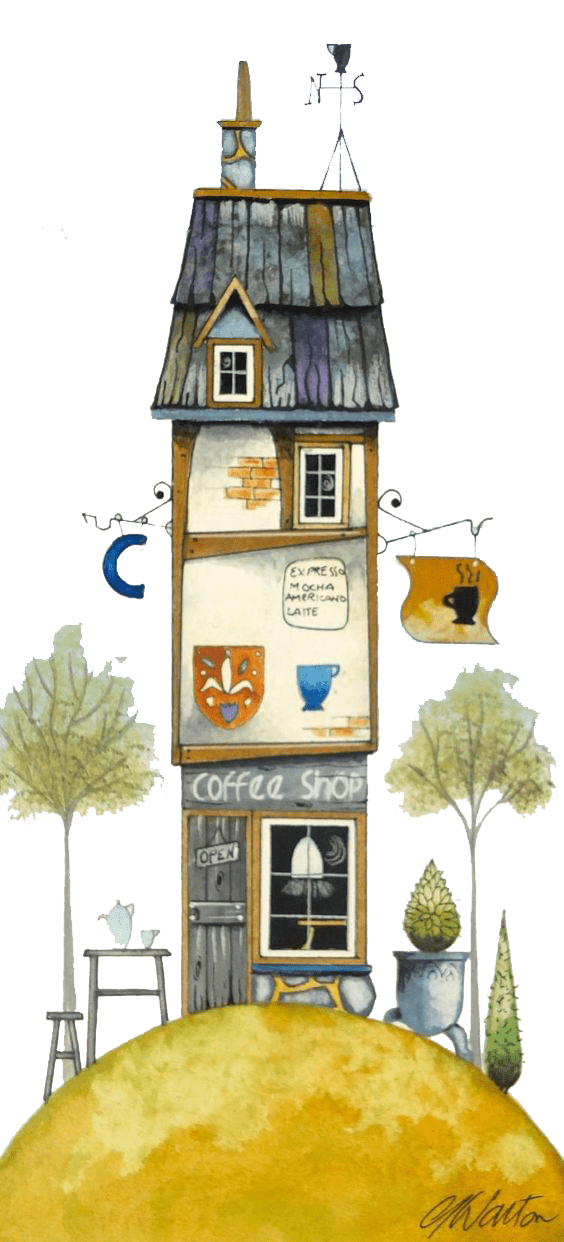 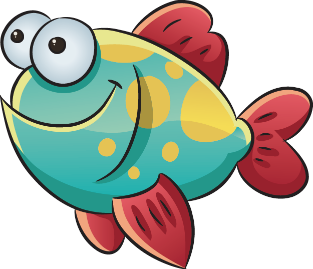 04
请输入您的标题
请插入您的标题
输入标题文本
01
点击此处更换文本
输入标题文本
03
点击此处更换文本
输入标题文本
05
点击此处更换文本
请插入您的标题
20%
输入标题文本
输入标题文本
输入标题文本
输入标题文本
点击此处更换文本
点击此处更换文本
点击此处更换文本
点击此处更换文本
70%
90%
50%
请插入您的标题
点击此处更换文本
点击此处更换文本
点击此处更换文本
请插入您的标题
输入标题文本
点击此处更换文本
输入标题文本
输入标题文本
输入标题文本
点击此处更换文本
点击此处更换文本
输入标题文本
输入标题文本
点击此处更换文本点击此处更换文本
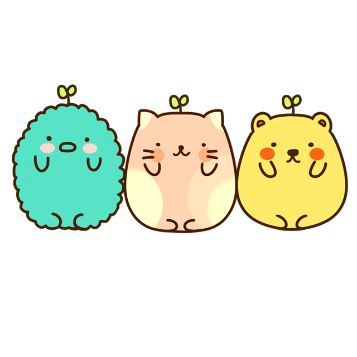 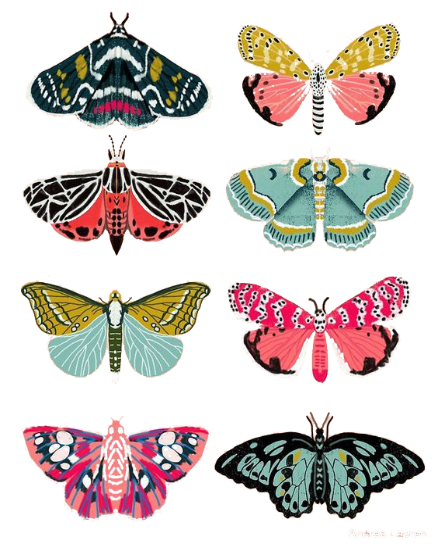 感谢您的观看！
Lorem ipsum dolor sit amet, consectetuer adipiscing elit.Aenean commodo ligula eget dolor. Aenean massa. Cum sociis natoque penatibus et magnis dis parturient montes,nascetur ridiculus mus. Donec quam felis, ultricies nec.
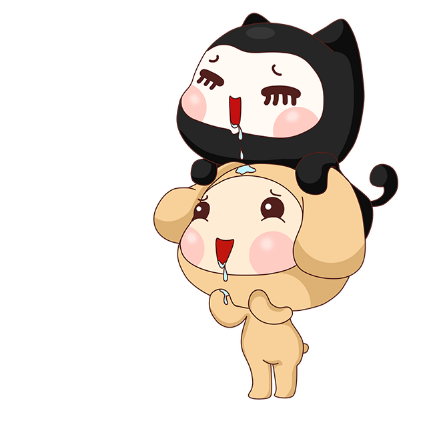 XXX    日期：20XX/12/30
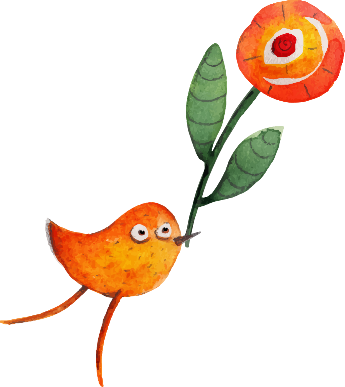